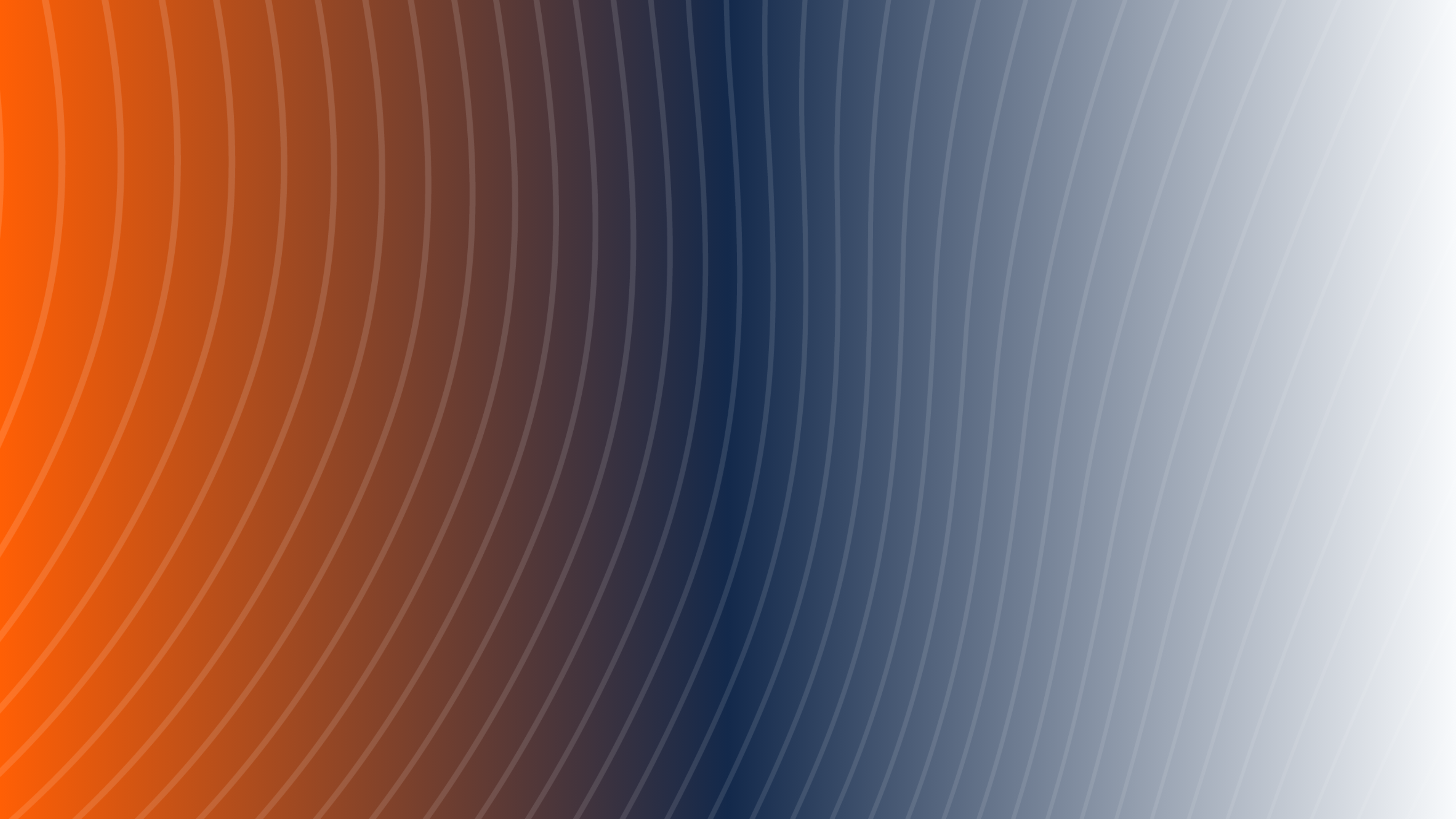 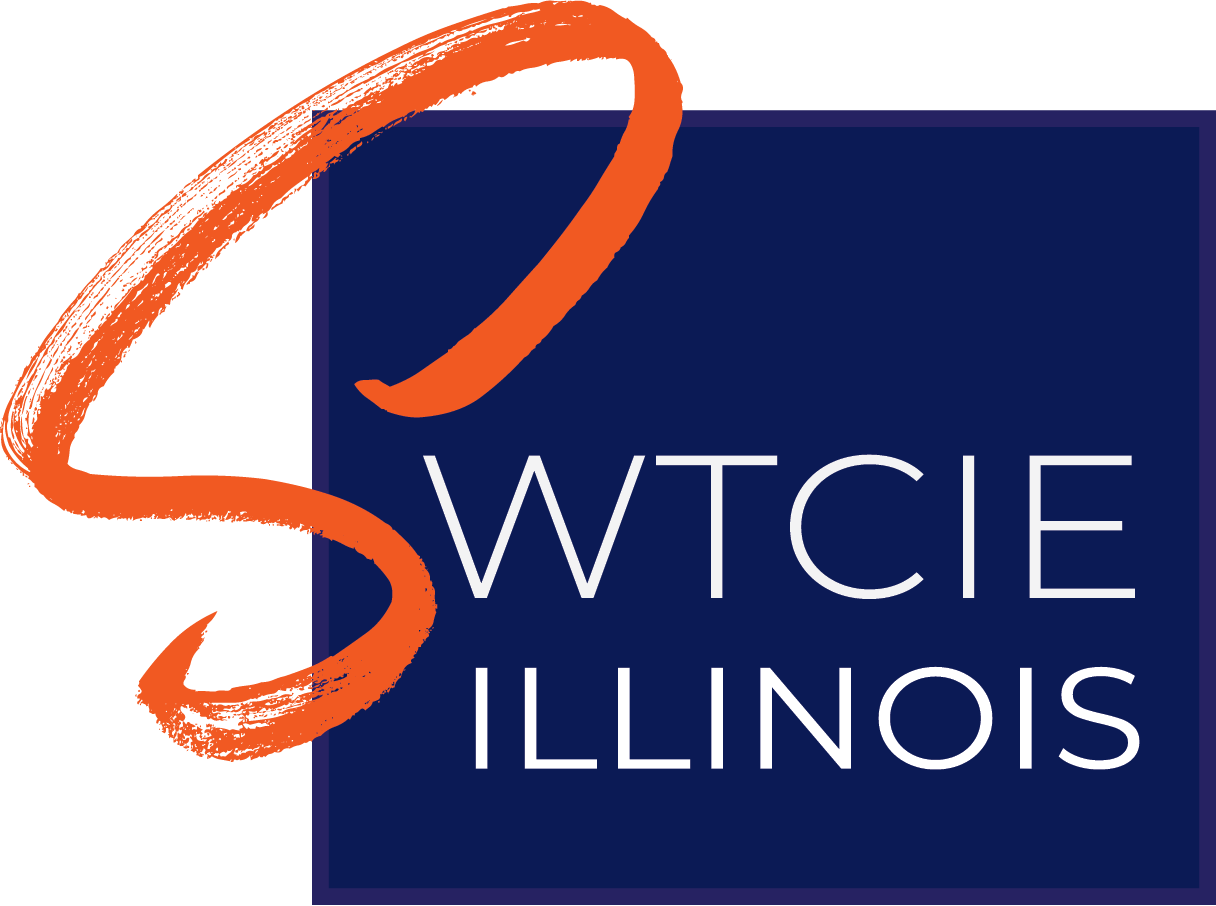 Community of Practice
Jim Knauf, 
UIUC Project Manger

Robyn Lewis, PhD.
IDHS-DRS Project Manager
January 3, 2024
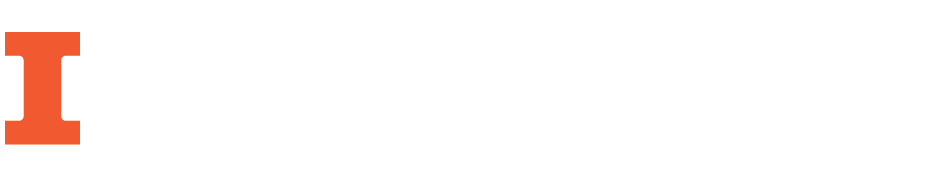 Agenda
Introduction
Why a community of practice?
Contract Deliverables
Activity Logs
Agency Report Outs
SWTCIE Website
Questions/Comments/Concerns
2
Introductions
3
Why a Community of Practice?
According to Wenger (1998), communities of practice provide five critical functions. They:
Educate by collecting and sharing information related to questions and issues of practice
Support by organizing interactions and collaboration among members
Cultivate by assisting groups to start and sustain their learning
Encourage by promoting the work of members through discussion and sharing
Integrate by encouraging members to use their new knowledge for real change in their own work.
Wenger, E. (1998). Communities of practice: learning, meaning, and identity. New York: Cambridge University Press		4
Why a Community of Practice?
Wenger, E., et.al. (2002). Cultivating Communities of Practice: A Guide to Managing Knowledge. Massachusetts: Harvard Business Review Press	
	5
Factors for Success
Identification
Members who are Passionate about the topic
Members take ownership and interact
Leadership
Knowledge, expertise, initiative, logistics, space
Time
High value for time for those investing
Sharing your results
6
Future COP Structure
Educational Topic (15 min)
Questions & Information Exchange on Topic (20 min)
One Agency per month will present a Best Practice (10 min)
Questions/discussion surrounding Best Practice (15 min)
Open Discussion and Q & A (30 min)
90 minutes total; 1st Wednesday of each Month
7
Contract Deliverables
Engage youth and adults with disabilities who are contemplating or currently employed under DOL 14(c) subminimum wage certificate.
Reassign/recruit, maintain, and develop at least two Employment Specialists with 100% dedication to SWTCIE Illinois project activities.
Dedicate at least two staff members to participate in SWTCIE Illinois required trainings in evidence-based CIE practices, professional development activities, and ACRE certification requirements.
Develop programs in partnership with SWTCIE Illinois project team and implement CIE activities for project participants such as: 
Supported/Customized Employment
Benefits Counseling
Job Exploration
Post-Secondary Education
Job Shadowing
On the job experiences
Internships or Apprenticeships
Grantees will become authorized DRS Community Rehabilitation Providers (CRP) consistent with 89 ILCS 530 and engage in DRS VR contracts.
Using SWTCIE Illinois developed protocols, grantees will maintain data and records on SWTCIE Illinois project activities.
Grantees will be required to participate in the formal evaluation of the SWTCIE Illinois project, conducted by UIUC on at least a quarterly basis. Grantees must cooperate in the collection of data for this purpose.
Grantees will collaborate with SWTCIE Illinois to perform outreach activities such as developing and distributing marketing and communication materials, facilitating outreach events, and otherwise engage key SWTCIE Illinois stakeholders (adults and youth with disabilities, business partners, schools, DRS VR, community members, etc.).
Grantees will be expected to work together with families, community entities, local employers, schools, DRS VR, and other workforce partners to provide sufficient wraparound services for participants.
Grantees cannot charge participation fees as part of the SWTCIE Illinois project.
8
Performance Measures and Standards
Engagement 
Engage both youth and adults with disabilities who are contemplating or currently employed under a 14(c) subminimum wage certificate.
Engage at least eight (8) youth and adults (combined) with disabilities who are contemplating or currently employed under a 14(c) subminimum wage certificate.
In collaboration with SWTCIE Illinois, grantee will complete individual assessments and develop a case plan for each participant with a focus on CIE.
Up to 100% completion of individual assessments and develop a case plan for each participant with a focus on CIE.
Staffing 
Create new or modify existing job descriptions for personnel related to CIE activities.
Create new or modify existing job descriptions for personnel related to CIE activities (100%).
Hire or reassign at least two agency personnel to become ACRE certified Employment Specialists and dedicate 100% of their efforts to SWTCIE Illinois project activities.
Up to 100% of at least two agency personnel to dedicate 100% of their efforts to SWTCIE Illinois project activities.
9
Performance Measures and Standard
Training 
Dedicate at least two staff members to participate in SWTCIE Illinois required ACRE certification requirements.
Up to 100% of at least two agency personnel to participate in SWTCIE Illinois required ACRE certification requirements.
Dedicate at least two staff members to participate in SWTCIE Illinois required trainings in evidence-based CIE practices and professional development activities.
Up to 100% of at least two agency personnel to participate in SWTCIE Illinois required trainings in evidence-based CIE practices and professional development activities.
Program Requirements 
Engage in CIE evidence-based best practices including, but not limited to, business engagement, self-determination, access to integrated community activities, coaching and mentoring.
Engage program participants in CIE.
Engage up to 100% program participants in CIE using evidence-based practices.
Become an authorized DRS Community Rehabilitation Provider (CRP) consistent with 89 ILCS 530 and engage in DRS VR contracts.
100% complete or in process by end of SFY 24.
10
Performance Measures and Standard
Data and Reporting (100% compliance for all)
Using SWTCIE Illinois developed protocols, grantees will maintain data and records on SWTCIE Illinois project activities. (ACTIVITY LOG)
Grantees will be required to participate in the formal evaluation of the SWTCIE Illinois project, conducted by UIUC on at least a quarterly basis. Grantees must cooperate in the collection of data for this purpose.
Using a SWTCIE Illinois developed protocol, submit quarterly and year-end reports regarding program performance measures and outcomes.
Outreach and Collaboration 
Collaborate with SWTCIE Illinois to develop and distribute marketing and communication materials.
Collaborate with SWTCIE Illinois to develop at least two (2) and distribute marketing and communication materials per SFY
Facilitate outreach events to engage key SWTCIE Illinois stakeholders (adults and youth with disabilities, business partners, schools, DRS VR, community members, etc.).
Facilitating at least one (1) outreach event per quarter 
Work together with participants and families, community entities such as agencies and schools, employers and the business community, DRS VR, and other workforce partners to provide sufficient wraparound services for participants.
11
Activity Logs
Supports Grant Performance Measures 
Engagement, staffing, program requirements, data/reporting
Completed and submitted (to liaisons) at the end of each month
Templates will be provided
12
Agency Report Outs
Demographics of your Service Area
What is going good/bad/just ok
5 minutes per agency
Training Topics for VCU trip
13
SWTCIE IL Websiteswtcieillinois.ahs.illinois.edu
Agency pages
Social Media
Statewide SWTCIE Footprint
14
Questions/Comments/Concerns
15
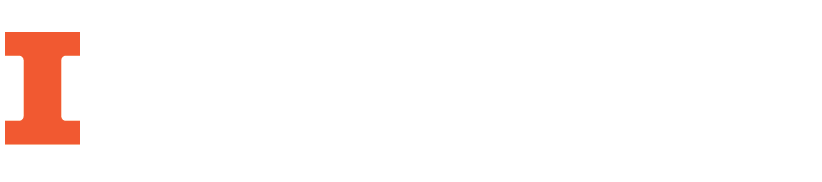